CIPFA SCOTLAND BRANCH
STUDENT PRIZE WINNERS 2020
Subject Prize Winners
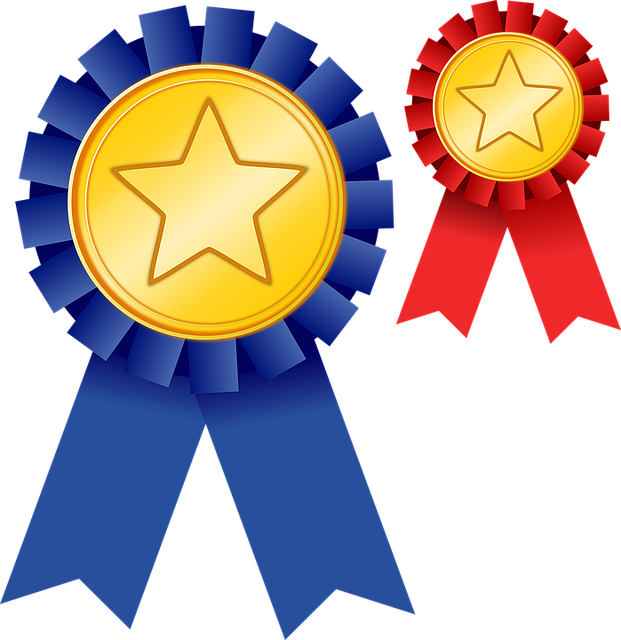 Certificate Level Prize Winners
Audit and Assurance
Joan Smart, Scottish Borders Council
Certificate Level Prize Winners
Financial Accounting
Martin Smith, 
East Ayrshire Council
Certificate Level Prize Winners
Financial Reporting
Martin Smith, 
East Ayrshire Council
Certificate Level Prize Winners
Management Accounting
Martin Smith, 
East Ayrshire Council
Diploma Level Prize Winners
Business Change Management
Lewis Ramos-Shearman, Dumfries & Galloway Housing Partnership
Diploma Level Prize Winners
Financial Management
Sharon MacKinnon, Glasgow City Council
Diploma Level Prize Winners
Governance and Law
Emilia Kopanicka, Loreburn Housing Association Ltd
Diploma Level Prize Winners
Public Sector Financial Reporting
Emilia Kopanicka, Loreburn Housing Association Ltd
Diploma Level Prize Winners
Strategy and Policy Development
Anthony Fullerton, Student Loans Company Ltd
Diploma Level Prize Winners
Taxation
Tracey Hutchison, Scottish Borders Council
Strategic Level Prize Winners
Strategic Case Study
Lewis Cumming, 
City of Edinburgh Council
Strategic Level Prize Winners
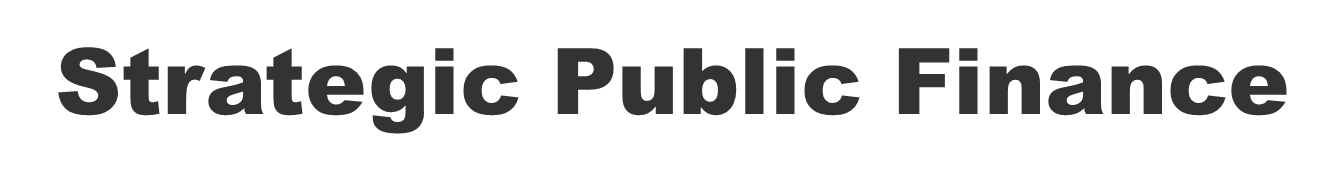 Eleonora Clemente, 
NHS Lothian
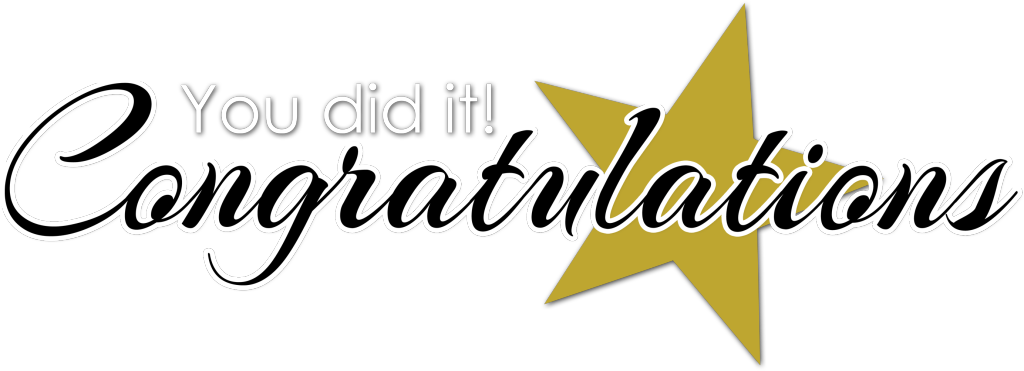 To all our students and graduates
Major Prize Winners
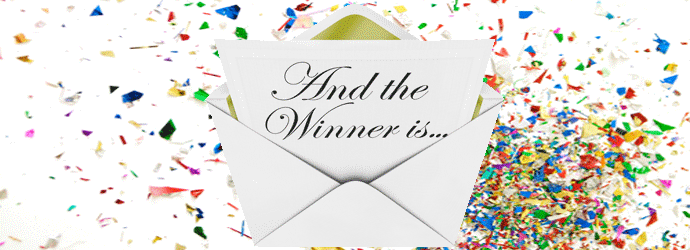 Audit Scotland Prize
Presented to the top student in Scotland in the Audit and Assurance examination. 

Presented by: Stephen Boyle, Auditor General, Audit Scotland
Joan Smart, Scottish Borders Council
Archie Gillespie Memorial Prize
Presented to the top student in local government in Scotland in the final examination.
Fraser Dick, Scottish Government
DR Bishop Prize
Presented to the top Scottish student overall in the final examination, across all sectors.
Eleonora Clemente, NHS Lothian